Global Spotlight Series 2016
Welcome to the Global Spotlight Event on the Presidential Candidates' Foreign Policy positions. During this presentation we will use an online audience response system to poll the audience on their opinions. We will use it to enhance the presentation, but we will also capture the survey responses for research purposes. Your participation is voluntary.
If you have an internet-enabled device, please log on to www.socrative.com. If on a mobile device, choose “student login” from the drop-down menu in the top left corner.
When asked for a room name, enter “MIKE”. 
You will be prompted to answer some initial questions before the presentation begins. Stay logged in as we will use the polling software again soon.
Presidential Candidates’Trade Policy
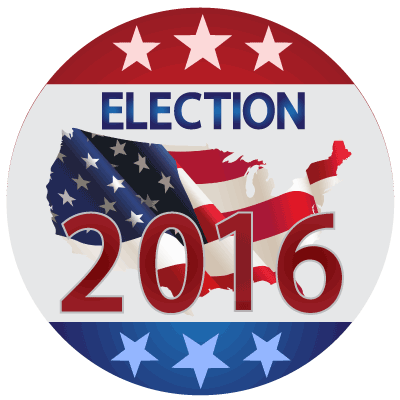 Michael McDonald
mkmcdonald@email.wcu.edu
Topics to be Covered
Trade Orientation (free trade vs. protectionism)
Support for past free trade agreements (FTAs)
Support for Trans-Pacific Partnership (TPP)
Trade Hobby Horse
Position on Export-Import Bank
Position on the Embargo Against Cuba
Position on Trade with China
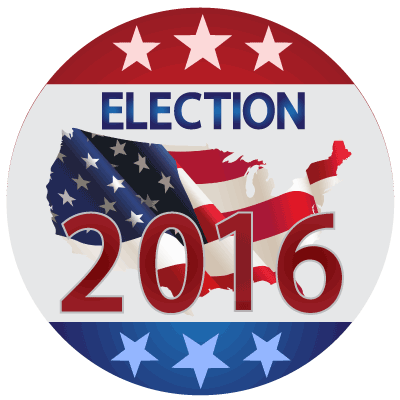 Poll Question
Based on what you have just heard, which candidate's foreign policy is most in line with your own preferences?
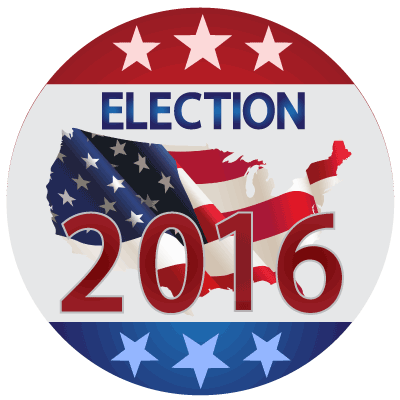 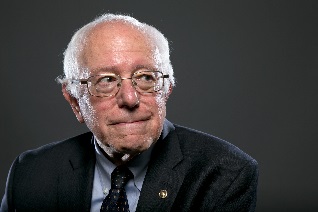 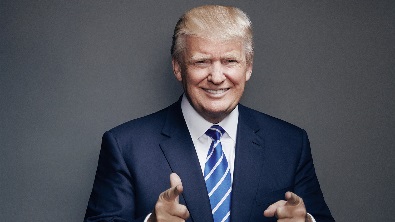 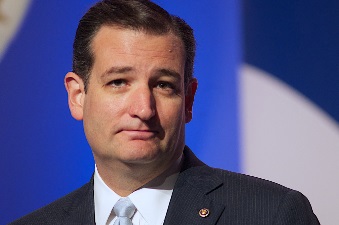 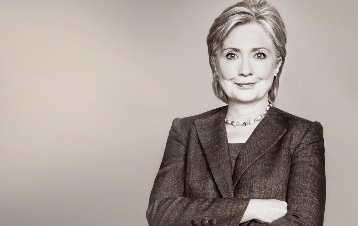 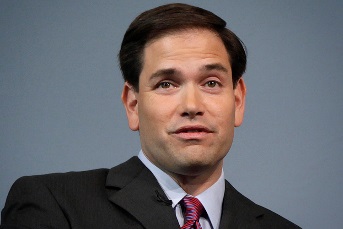 Poll Question
Are you surprised by which candidate you selected?
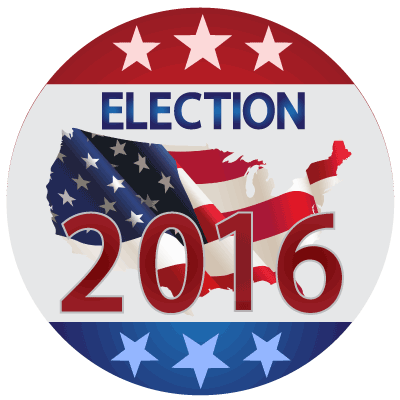